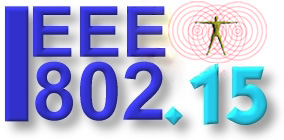 IEEE 802 Wireless Interim
Introduction to the THz Presentations and Demonstrations

802.15 WNG Tech Focus


Jan 15, 2025

Held in Kobe & Hybrid via Webex
Why should we work on THz Communications?
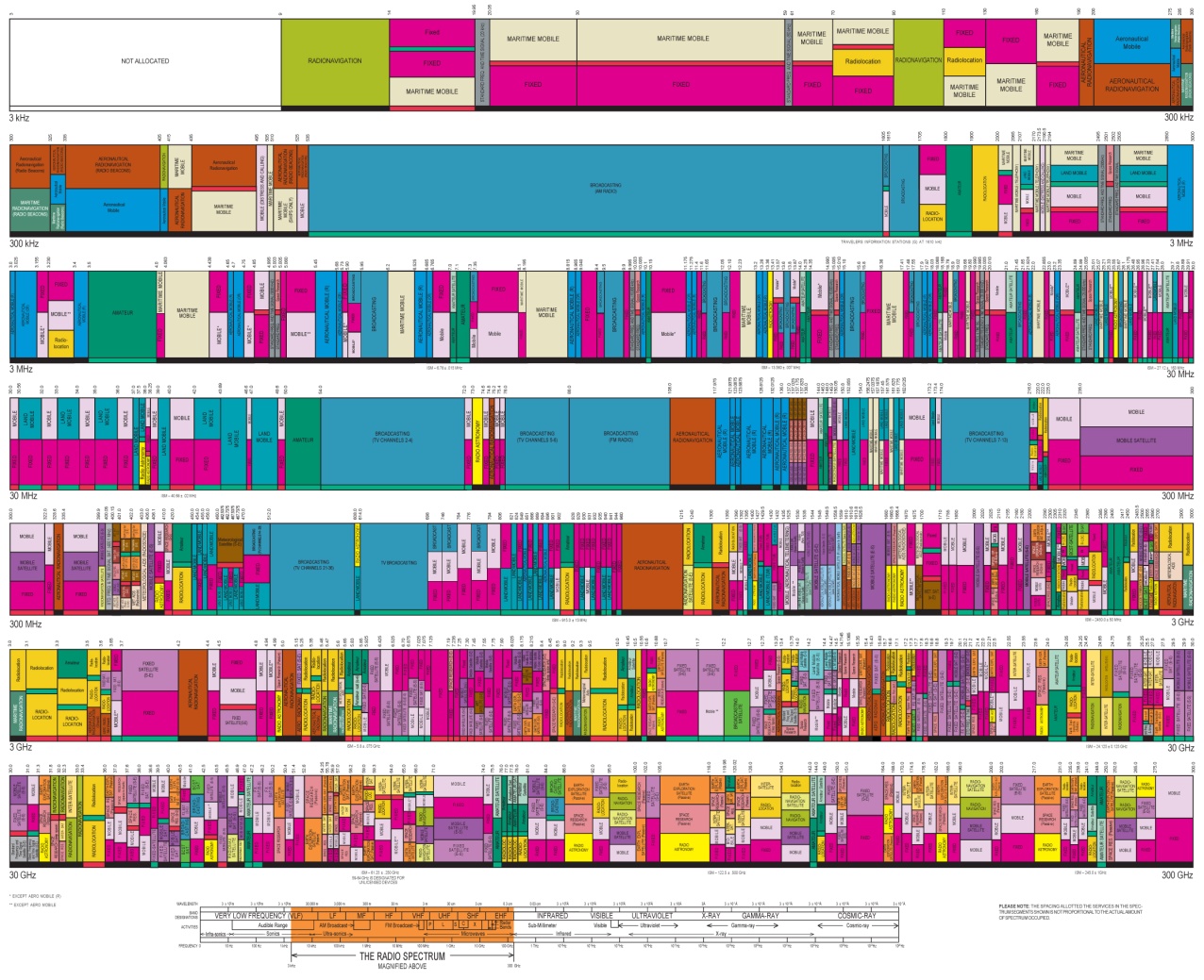 3 kHz
300 kHz
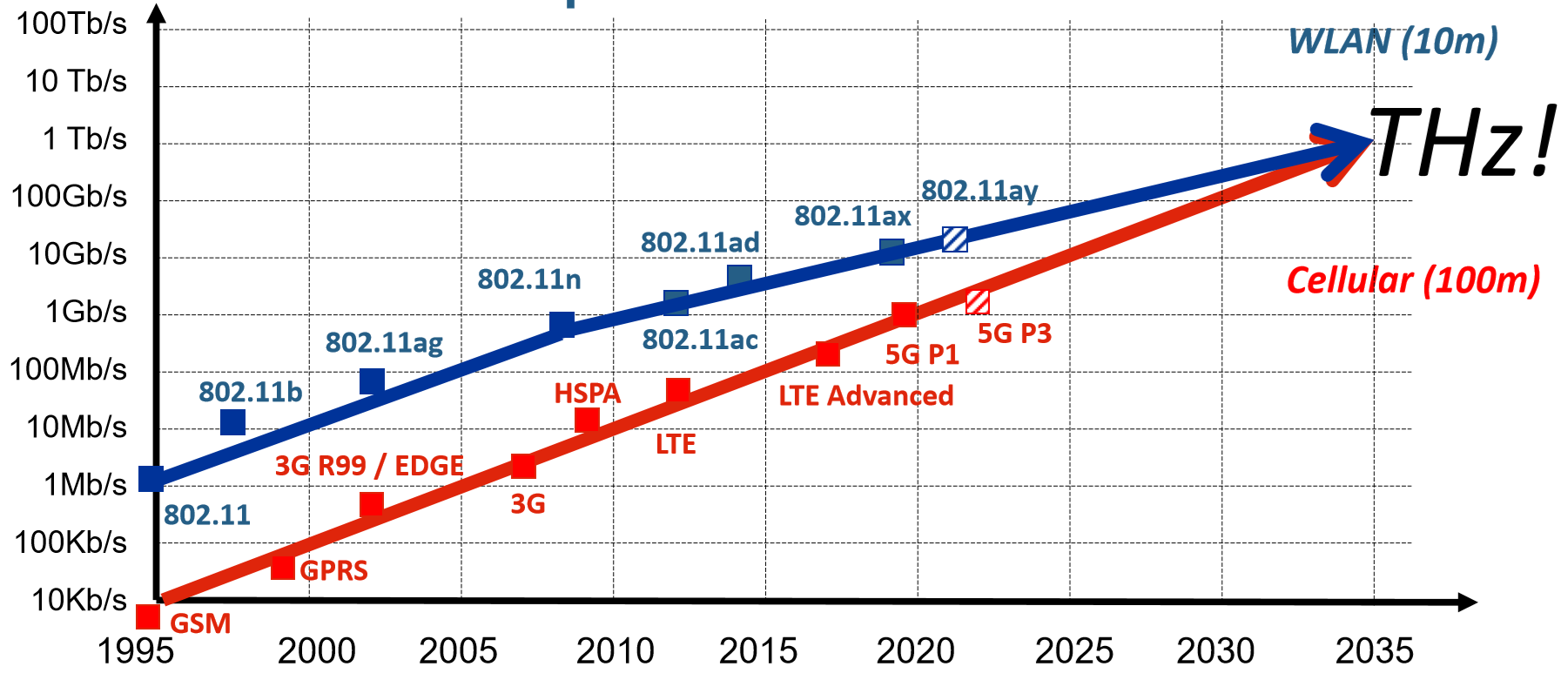 300 kHz
3 MHz
3 MHz
30 MHz
30 MHz
300 MHz
300 MHz
3 GHz
Source: G. Fettweis, 1St TERAFLAG Workshop Cassis 2018
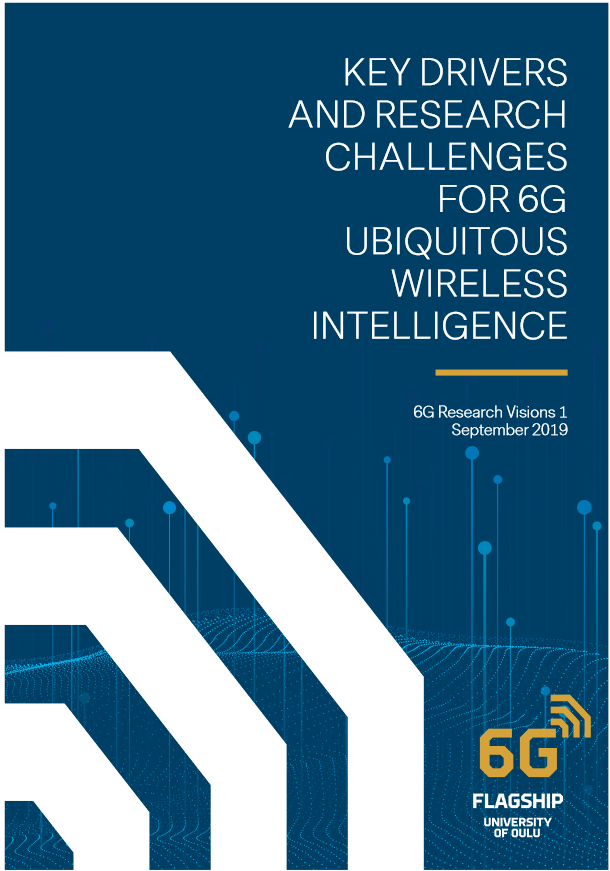 “ 6G research should look at the problem of transmitting up to 1 Tbps per user. This is possible through the efficient utilization of the spectrum in the THz regime. Extended spectrum towards THz will enable merging communications and new applications such as 3D imaging and sensing.
3 GHz
30 GHz
30 GHz
300 GHz
Source: http://jultika.oulu.fi/Record/isbn978-952-622354-4
A Short History on THz Communications in Standards and Demonstrations
2008		IEEE 802.15 Interest Group THz has been established
2014-2017 	Development of IEEE Std 802.15.3d-2017
Amendment for fixed point-to-point links
Applications: 
Wireless Backhauling/Fronthauling
Wireless Linkls in Data Centers
Intra-device communications
Kiosk Downloading
	Parallel development of IEEE Std 802.15.3e-2017
60 GHz High-Rate Close Proximity communications	
2019		WRC 19 identifies 137 GHz of spectrum between 275 			and 450 GHz for FIXED and MOBILE service
2022 		EU Japan project ThoR demonstrates the first 				bidirectional 300 GHz Backhaul Link with real data 			transmission based on IEEE Std 802.15.3
2022-2023 	Revision towards IEEE Std 802.15.3-2023
Slide 3
Difference between IEEE Std 802.15.3e, IEEE Std 802.15.3d and IEEE Std 802.15.3-2023
THz SC PHY
THz OOK PHY
BPSK
QPSK
8-PSK
IEEE Std 802.15.3d provides a new 300 GHz PHY for Std. IEEE 802.15.3-2016
MAC and PHY are mainly based on IEEE 802.15.3e-2017, a 60 GHz PHY, which introduced the concept of Pairnet
Point-to-point nature with highly-directive  antennas reduces the problem of interference and „fighting for access“
Positions of Tx and Rx antennas are known
8 different channel bandwidths                            (as multiples of 2.16 GHz) at 252-321 GHz

IEEE Std 802.15.3-2023 introduced:
16-APSK and 32-APSK
Extension of spectrum up to 450 GHz
Extension of RIFS to allow larger transmission ranges
OOK
Modulation
Modulation
8-APSK
16-QAM
64-QAM
LDPC (1440,1344)
LDPC (1440,1026)
RS (240,224)
FEC
FEC
V. Petrov, T. Kürner and I. Hosako, "IEEE 802.15.3d: First Standardization Efforts for Sub-Terahertz Band Communications toward 6G," in IEEE Communications Magazine, vol. 58, no. 11, pp. 28-33, November 2020
Slide 4
Invited Guests
802.15 WNG THz Presentations
THz Presentation 1 – “Current Status of 3e Device”
Mr. Keitarou Kondou (NICT)

THz Presentation 2 – “Progress of 3d; Results of the ThoR Project”
Dr. Tetsuya Kawanishi (Waseda Univ.)

THz Presentation 3 – “Progress of 3d; New Use Case”
Dr. Yozo Shoji (NICT)
Slide 5
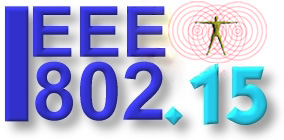 IEEE 802 Wireless Interim
THz Presentations
Conclusions and Demonstrations

802.15 WNG Tech Focus


Jan 15, 2025

Held in Kobe & Hybrid via Webex
What is missing to make THz Communications Reality?
Demonstrations show IEEE Std 802.15.2023 is working at 300 GHz
Using 60 GHz-HRCP chipsets implementing IEEE Std 802.15.3-2023 combined with up/down-mixing to 300 GHz RF
Solid basis to create integrated chipsets at 300 GHz

Mobile Applications require
Research of device discovery and beam tracking algorithms
A couple of ongoing research projects are adressing this issue
Amnendments to IEEE Std 802.15.3-2023 or even new standards need to address this
Slide 7
802.15 WNG THz Demo Overview
THz Demo 1 – “THz wave (3d) + MMW (3e) Hybrid Wireless Communication System”
Dr. Shinsuke Hara (NICT)
Dr. Keizo Inagaki (NICT)

THz Demo 2 – “New Use Case (3e/3d)”
Dr. Nguyen Duc Phuc (NICT)
Mr. Aire Suzuki (NICT)

THz Demo 3 – “Uncompressed 4K Video Transmission at 300GHz”
Dr. Isao Morohashi (NICT)
Dr. Tadashi Kishimoto (NICT)
Slide 8
Floor Plan of Demos - on 4th Floor
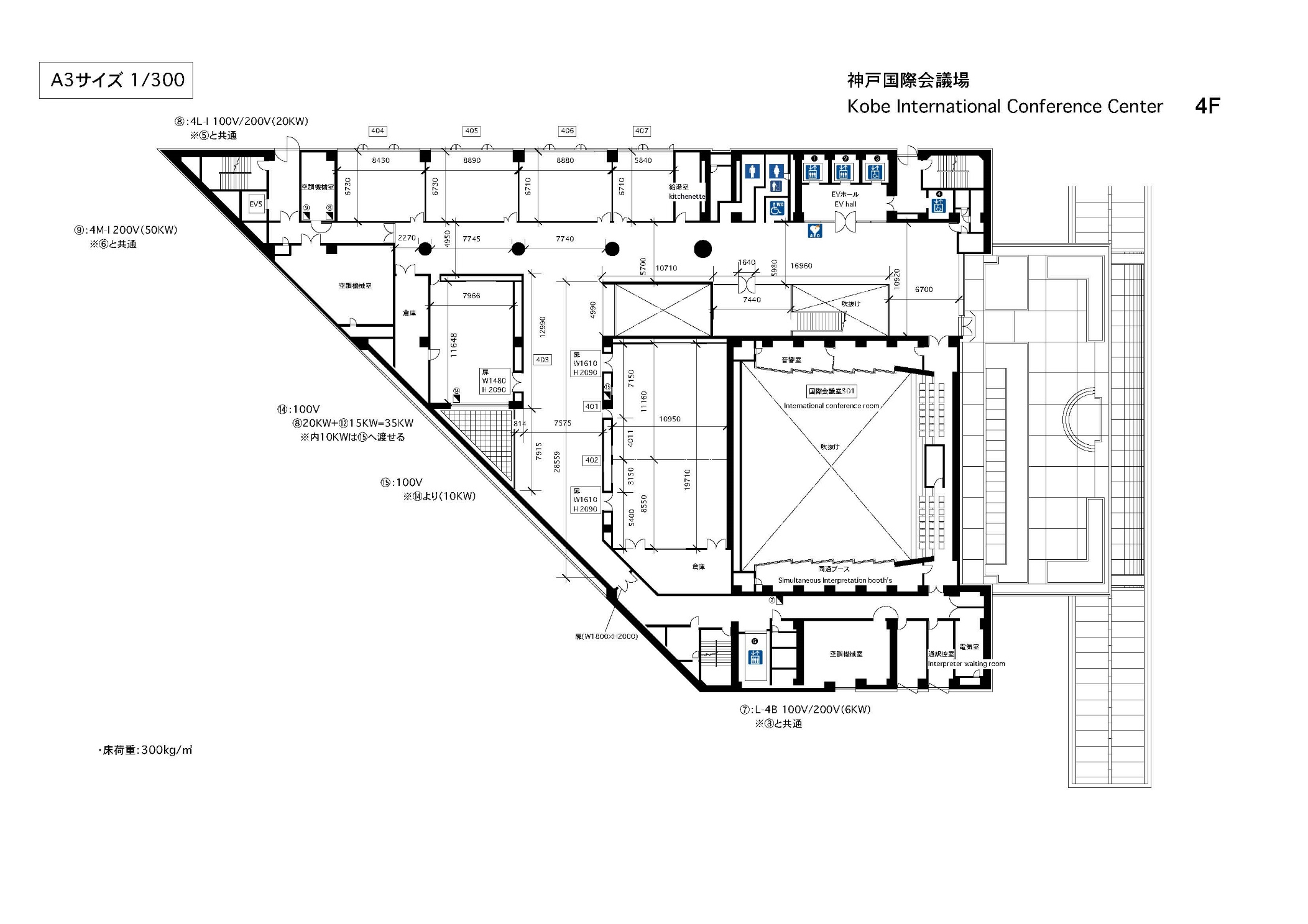 Demo/Display Booths
Slide 9